ТЕРРИТОРИАЛЬНЫЙ ОРГАН ФЕДЕРАЛЬНОЙ СЛУЖБЫ ГОСУДАРСТВЕННОЙ СТАТИСТИКИ ПО КАЛУЖСКОЙ ОБЛАСТИ
ОТЧЕТ О ДЕЯТЕЛЬНОСТИ ЗА 2021 ГОД
1
КАЛУГАСТАТ
ТЕРРИТОРИАЛЬНЫЙ ОРГАН ФЕДЕРАЛЬНОЙ СЛУЖБЫ ГОСУДАРСТВЕННОЙ СТАТИСТИКИ ПО КАЛУЖСКОЙ ОБЛАСТИ
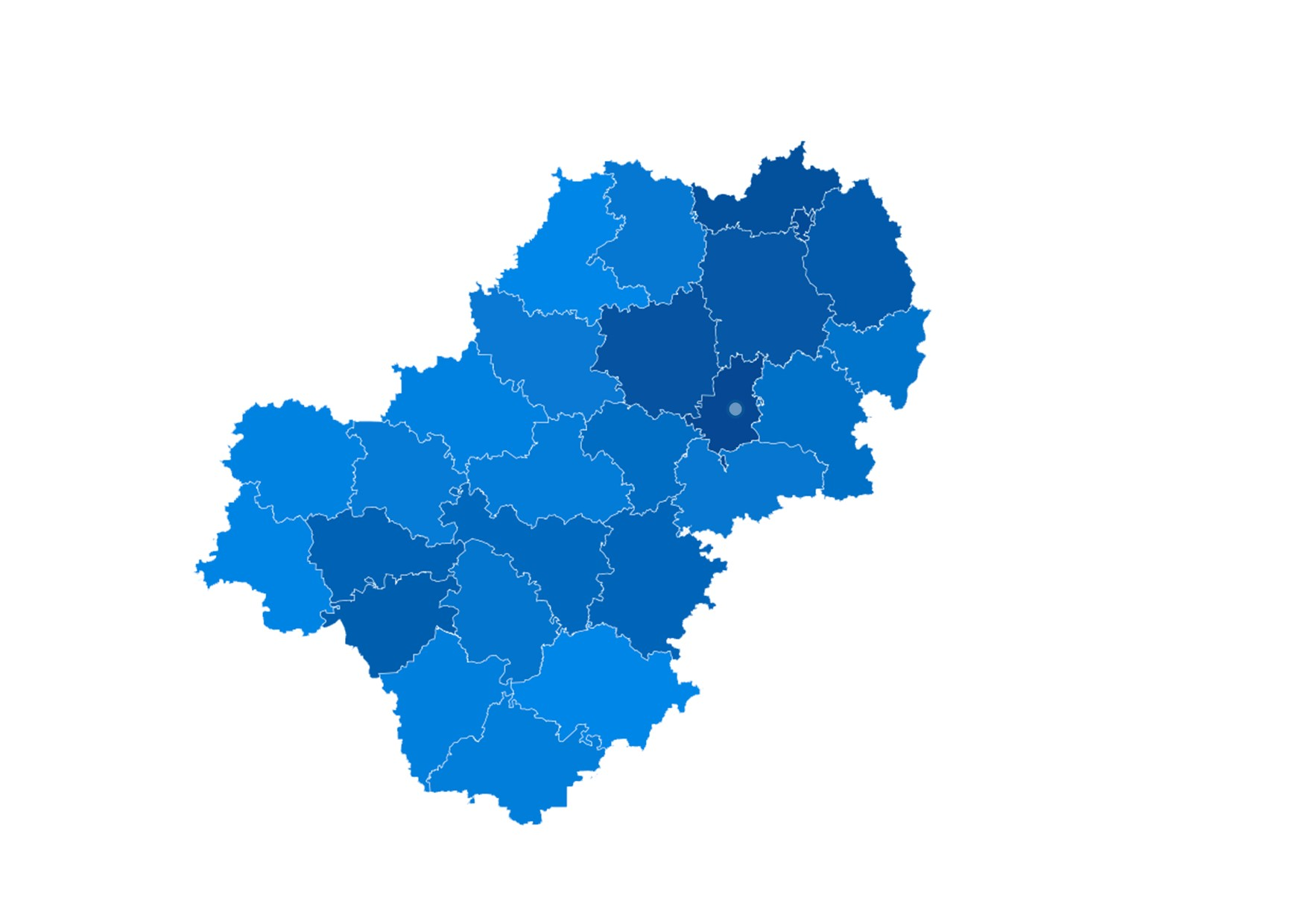 16 
структурных подразделений
 
22 
представительства в районах
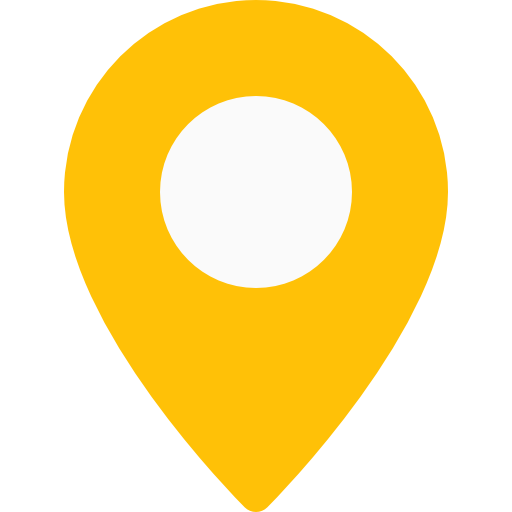 Калугастат
2
КАЛУГАСТАТ
ХАРАКТЕРИСТИКА КАДРОВОГО СОСТАВА
По возрасту
По стажу в системе статистики
204 человека
штатная численность
94,7%
укомплектованность кадров
0,1
коэффициент текучести кадров
3
РЕЗУЛЬТАТЫ
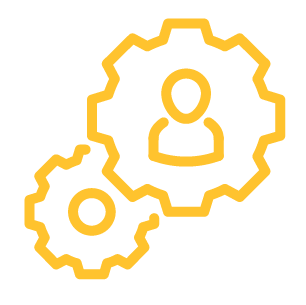 Выполнение производственного плана
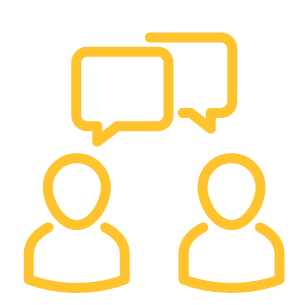 Переписи
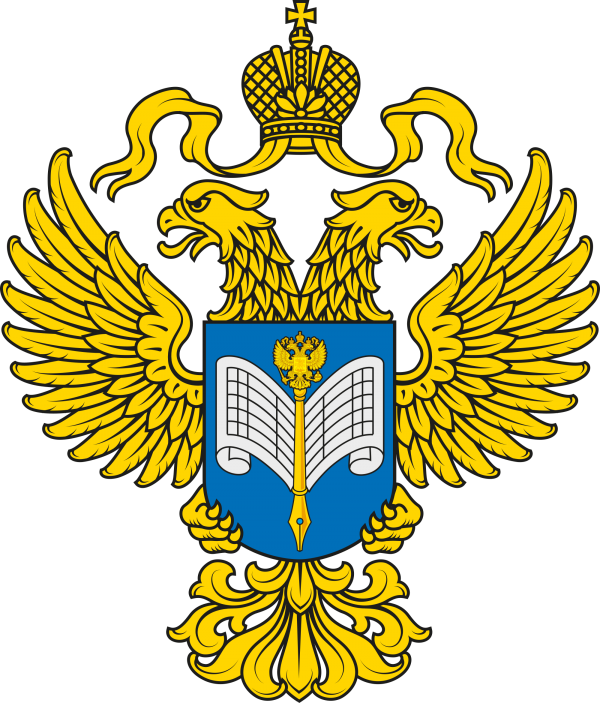 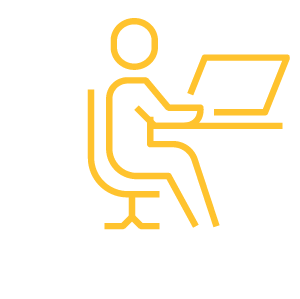 Участие в апробации
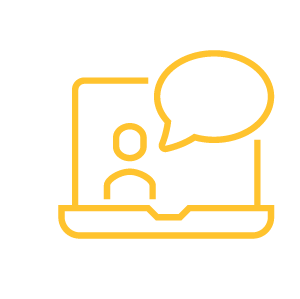 Информационное взаимодействие
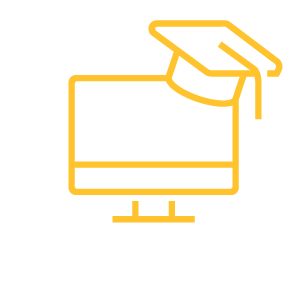 Подготовка и обучение кадров
4
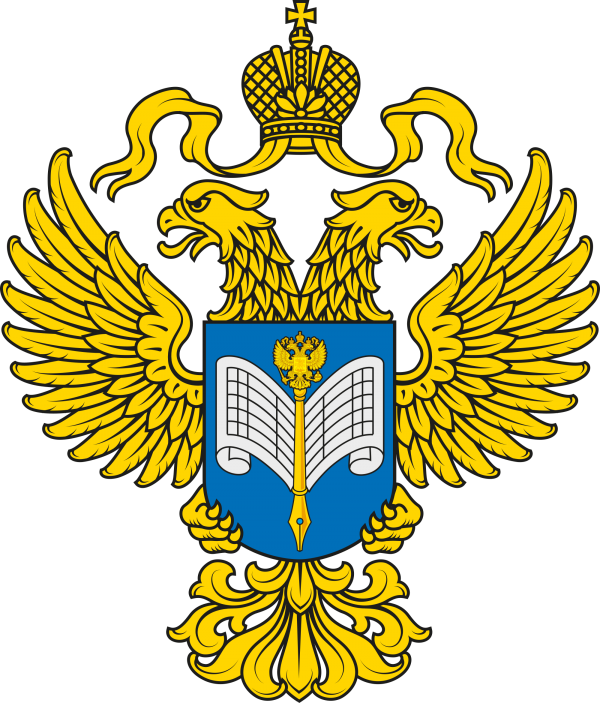 РЕЗУЛЬТАТЫ
Выполнение производственного плана 
Выполнено работ  – 1179 , в т.ч. в ЦСОД – 650 работ
Получено отчетов – 156908, в т.ч. в электронном виде – 95%
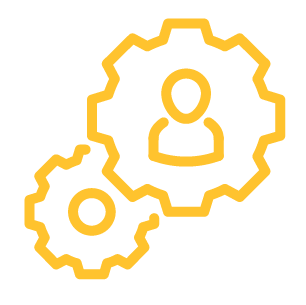 Переписи
Сельскохозяйственная микроперепись
 получены данные: по СХО - 462 объекта, КФХ и ИП – 855 объектов
собраны данные: на планшетах - по ЛПХ - 185 911 объектов, некоммерческие объединения -1170 объектов,
на бумажных носителях (НМЧД)  дополнительно опрошено 5568 ЛПХ

Экономическая перепись  
собрано отчетов от: юридических лиц – 11681, индивидуальных предпринимателей – 20293 (78,6% от подлежащих обследованию), в т.ч. на Едином портале Госуслуг : МП -121, ИП – 2006

ВПН раунда 2020  
I   этап – с 15 октября по 14 ноября 2021г. – перепись населения. На ЕПГУ перепись прошли – 18,2%
II этап – 15 ноября 2021г. – обработка данных. Прирост численности населения: по сравнениюс оргпланом – 8,8%, по сравнению с переписью 2010г. – 10%
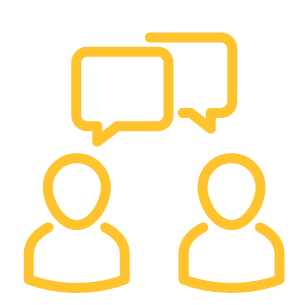 Участие в апробации
Цифровой аналитической платформы
Форм федерального статистического наблюдения  1-натура-БМ, 1-ОЛ, 3-информ,1-ГС, 1-МС, 1-МБ
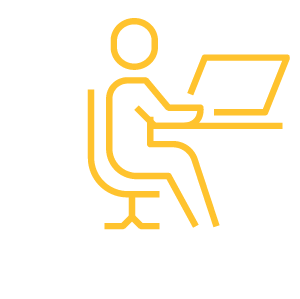 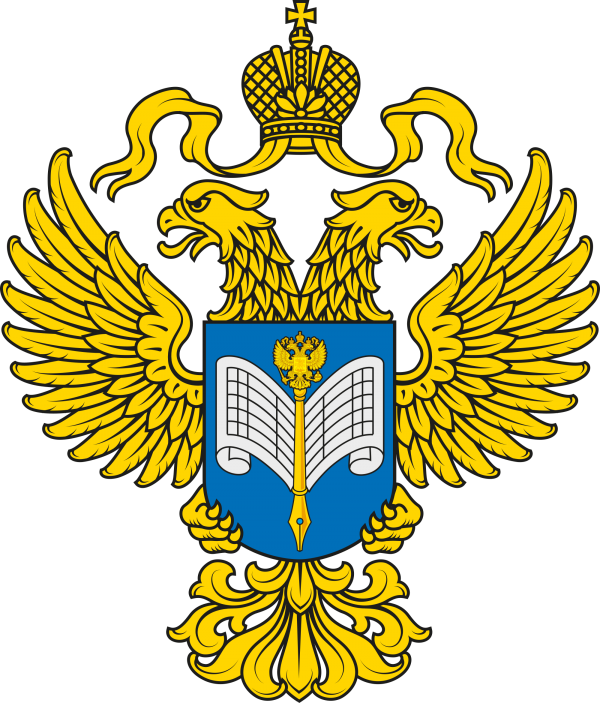 РЕЗУЛЬТАТЫ
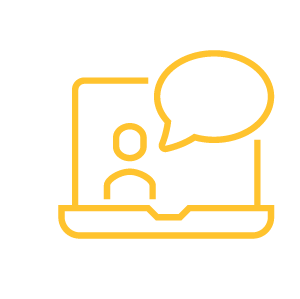 Подготовлено и выпущено
 16 докладов, 648 срочных информаций по актуальным вопросам, 264 сборника и бюллетеня, 
36 экономико-статистических обзоров
Поступило
 230 обращений через ЕПГУ, в т.ч.  63 - от органов государственной власти, 67 – органов местного самоуправления, 43 – территориальных органов федеральных органов государственной власти, банков, фондов, 14 – организаций, 43 - граждан
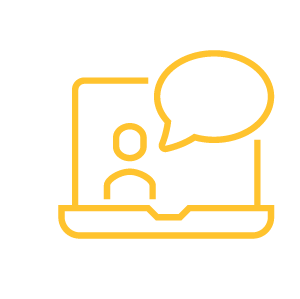 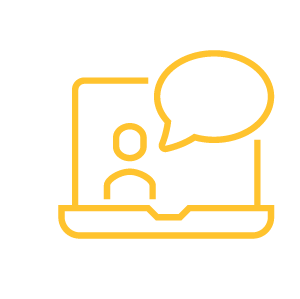 Проведено

проведено 11 мероприятий с ОГВ и ОМСУ (обучающие семинары, вебинары, круглые столы)
Работа со СМИ
взаимодействие  - с 60 СМИ Калужской области
подготовлено – 138 пресс-релизов - опубликовано в СМИ – 966 раз
по ВПН – опубликовано 2900 материалов, с начала активной фазы ИРР – 1469 материалов, 
с участием медийных лиц Калужской области – 579
обращений на сайт – 75695, количество сообщений в новостной ленте - 227
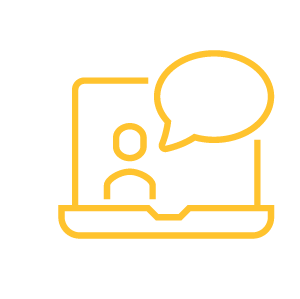 Подготовка кадров и обучение
по специальностям, обязательным к аттестации - 10 специалистов 
по программам повышения квалификации -14 специалистов 
наставничество было установлено в отношении 6 государственных служащих
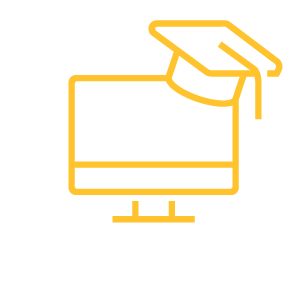 ИННОВАЦИИ
ПРАКТИКИ
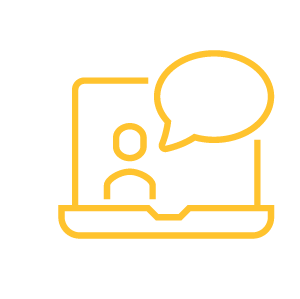 Реализовали удаленный защищенный доступ сотрудников Калугастата к ресурсам ИВС Росстата
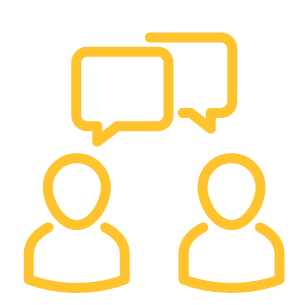 Внедрили технологию обработки поступающих грузов для обеспечения проводимых переписей и обследований
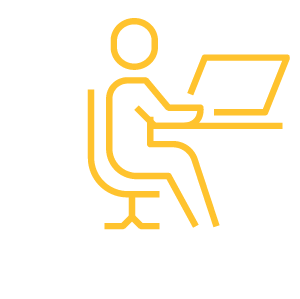 Организовали обучение специалистов  участвующих в Выборочном федеральном статистическом наблюдении по вопросам использования населением информационных технологий и информационно-телекоммуникационных сетей
7
КАЛУГАСТАТ
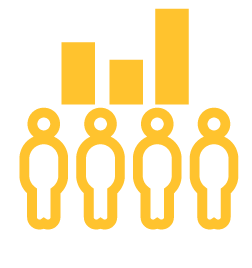 ИННОВАЦИИ И ЛУЧШИЕ ПРАКТИКИ
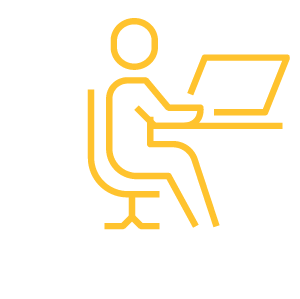 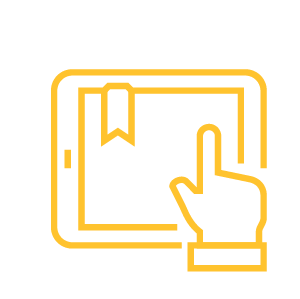 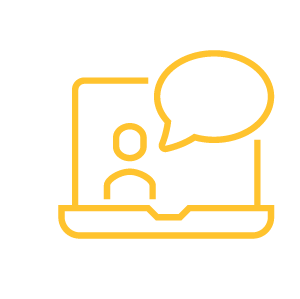 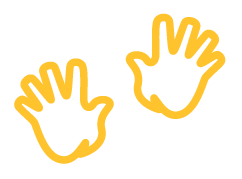 8
КАЛУГАСТАТ
ОБУЧЕНИЕ СПЕЦИАЛИСТОВ  УЧАСТВУЮЩИХ В ВЫБОРОЧНОМ ФЕДЕРАЛЬНОМ СТАТИСТИЧЕСКОМ НАБЛЮДЕНИИ ПО ВОПРОСАМ ИСПОЛЬЗОВАНИЯ НАСЕЛЕНИЕМ ИНФОРМАЦИОННЫХ ТЕХНОЛОГИЙ И ИНФОРМАЦИОННО-ТЕЛЕКОММУНИКАЦИОННЫХ СЕТЕЙ
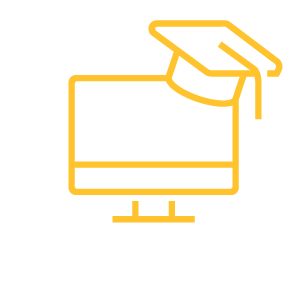 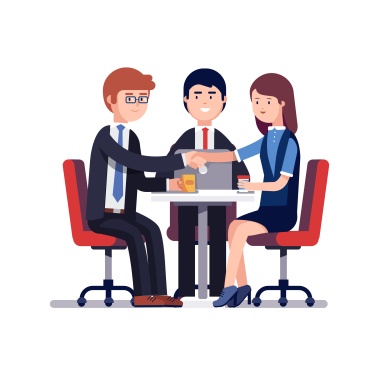 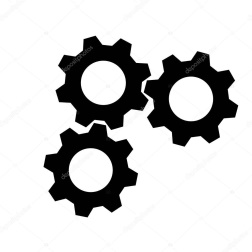 Проведено 4 обучающих семинара  для интервьюеров и ОМСУ с участием специалистов Калугастата, Министерства цифрового развития Калужской области и «Центра  современного образования» Калужской области.
Результат – доведение до интервьюеров информации о наличии технической возможности подключения в определенном населенном пункте к информационно-телекоммуникационным сетям- обучение правильному использованию техники интервью
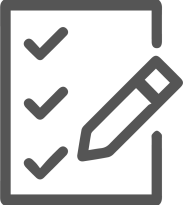 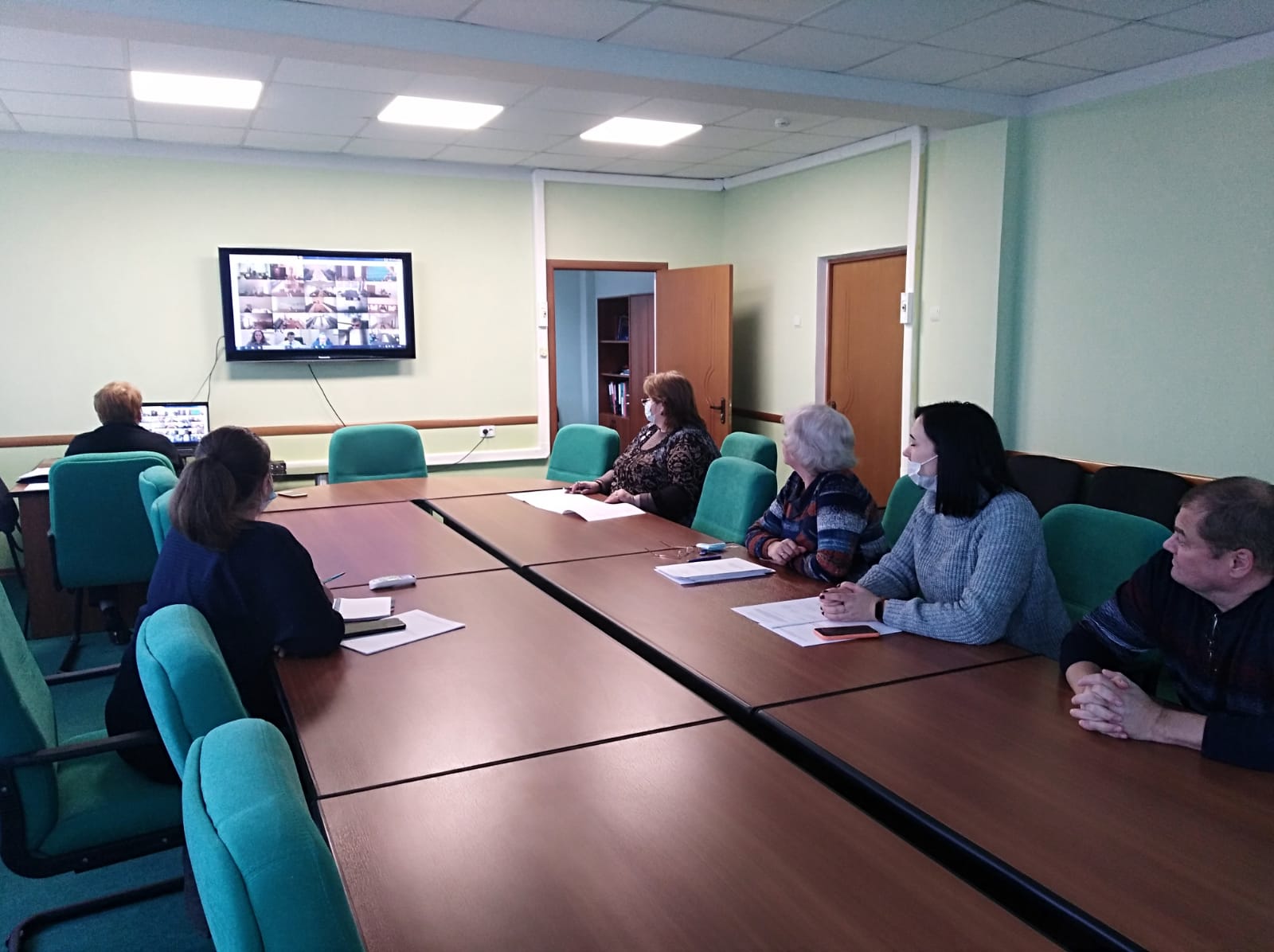 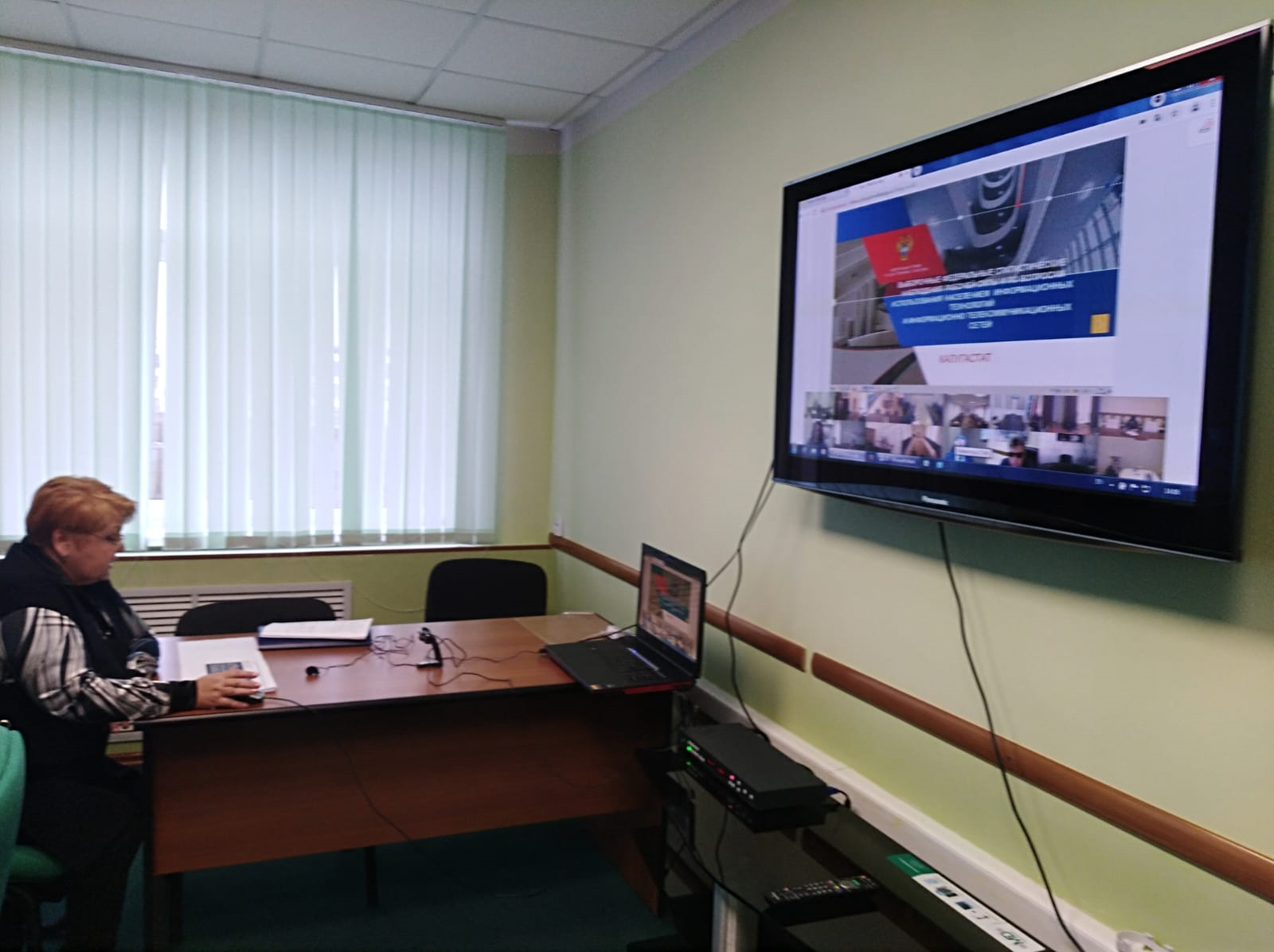 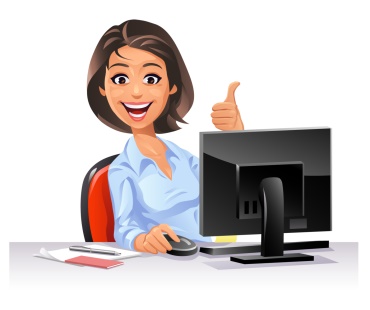 9
КАЛУГАСТАТ
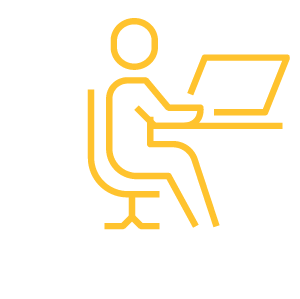 ТЕХНОЛОГИЯ ОБРАБОТКИ ПОСТУПАЮЩИХ ГРУЗОВ ДЛЯ ОБЕСПЕЧЕНИЯ ПРОВОДИМЫХ ПЕРЕПИСЕЙ И ОБСЛЕДОВАНИЙ, ТЕКУЩЕЙ ДЕЯТЕЛЬНОСТИ
1.Подготовка мест хранения и обработки поступающих грузов:
- проверка работы автоматизированной охраны пожарной сигнализации;
- освобождение от неиспользуемого имущества; 
- комплектование и установка необходимого числа стеллажей, столов;
2.Разработка транспортных схем обработки грузов:
- подготовка транспортировочного оборудования (гидравлические и простые тележки);
- устройство плавных переходов через существующие пороги;
- подготовка пандуса запасного входа для приема транспортных средств;
- подготовка расчетного количества паллет.
3.Обучение безопасным приемам работы задействованного персонала
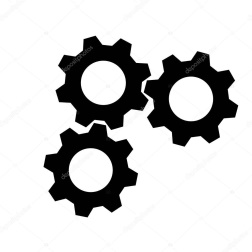 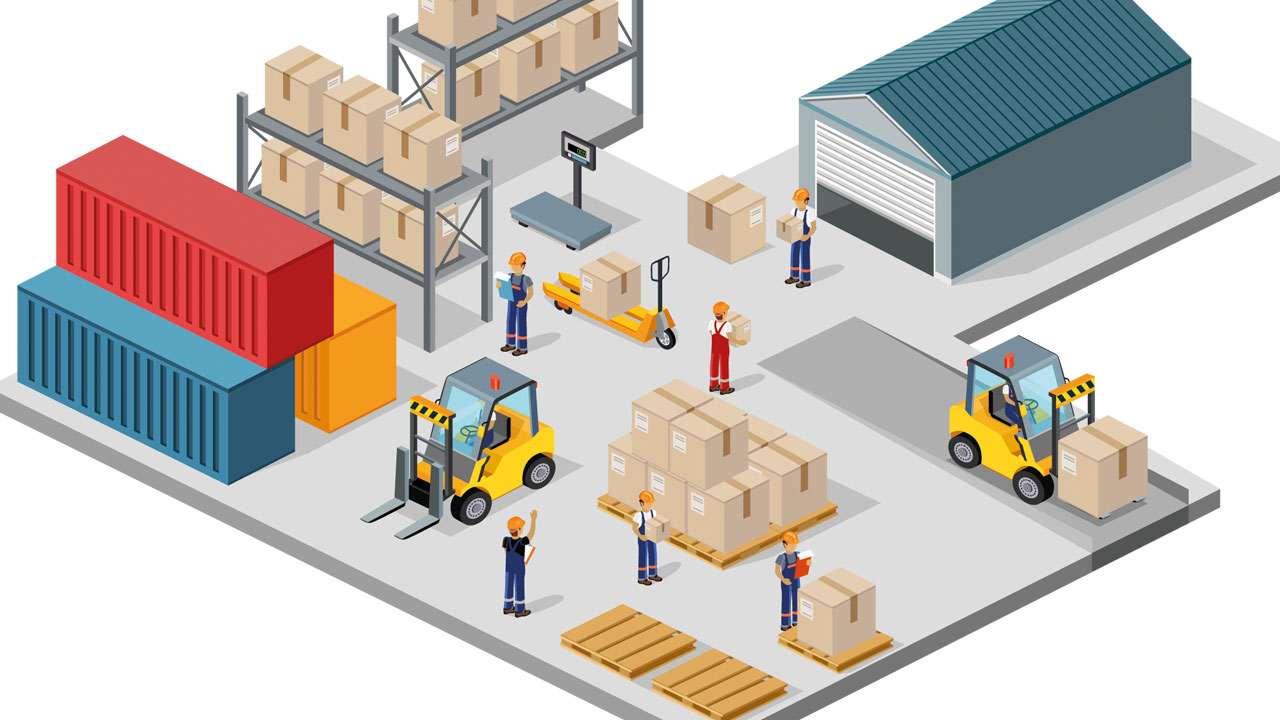 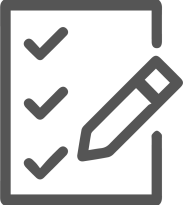 Результат
Оптимизация трудовых затрат и обеспечение сохранности имущества при обработке поступающего груза для обеспечения проведения переписей и обследований, текущей деятельности
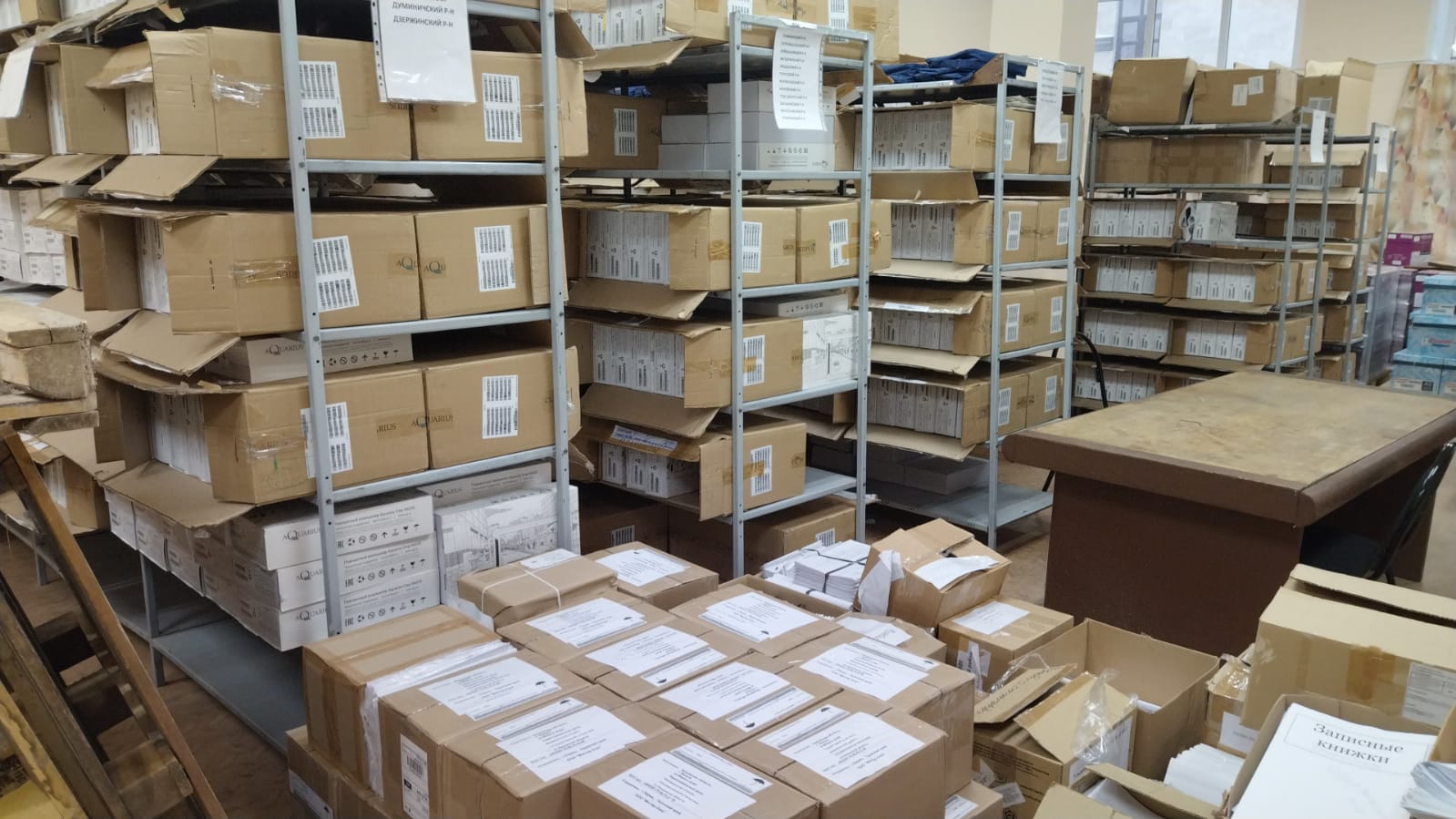 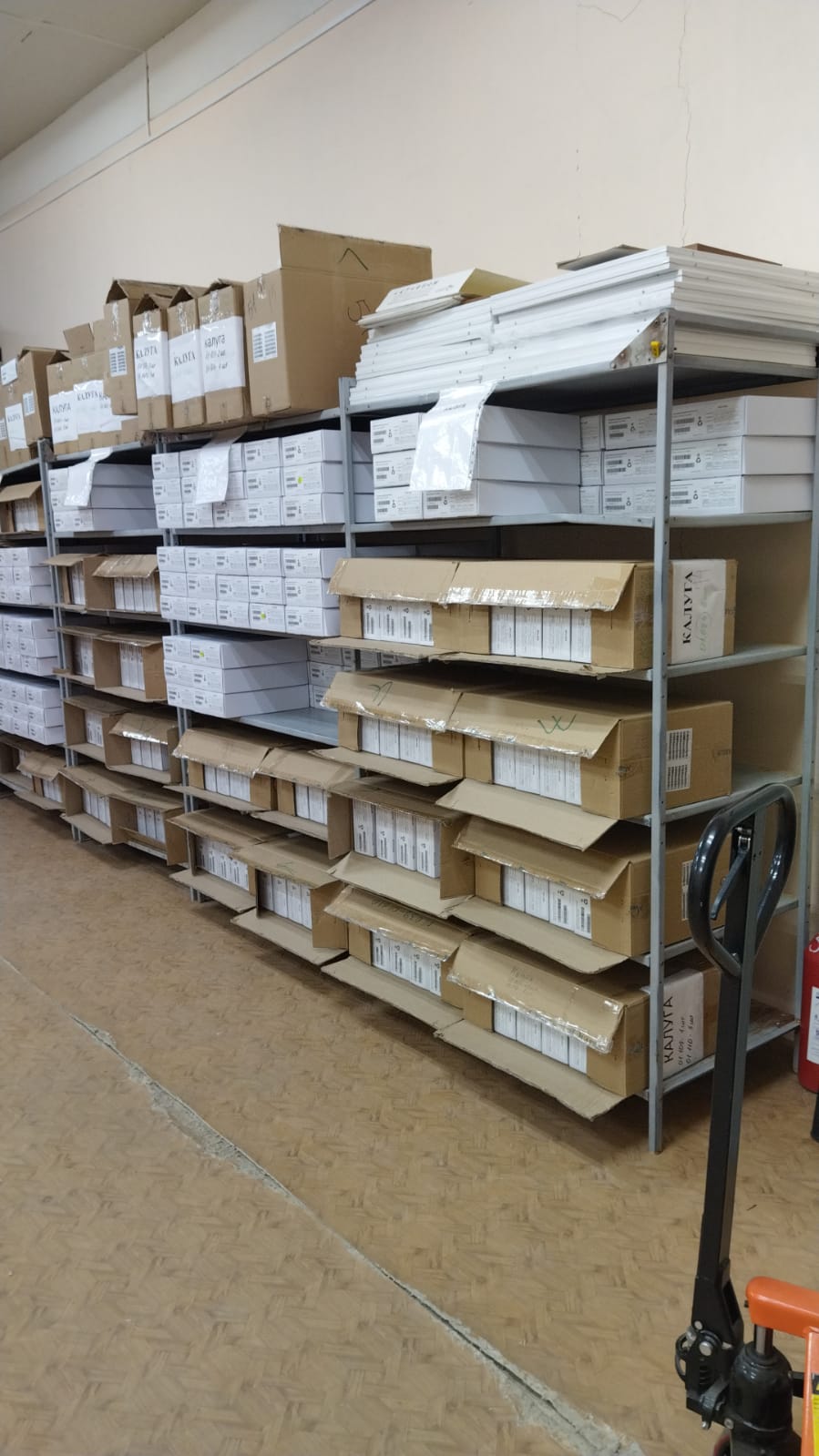 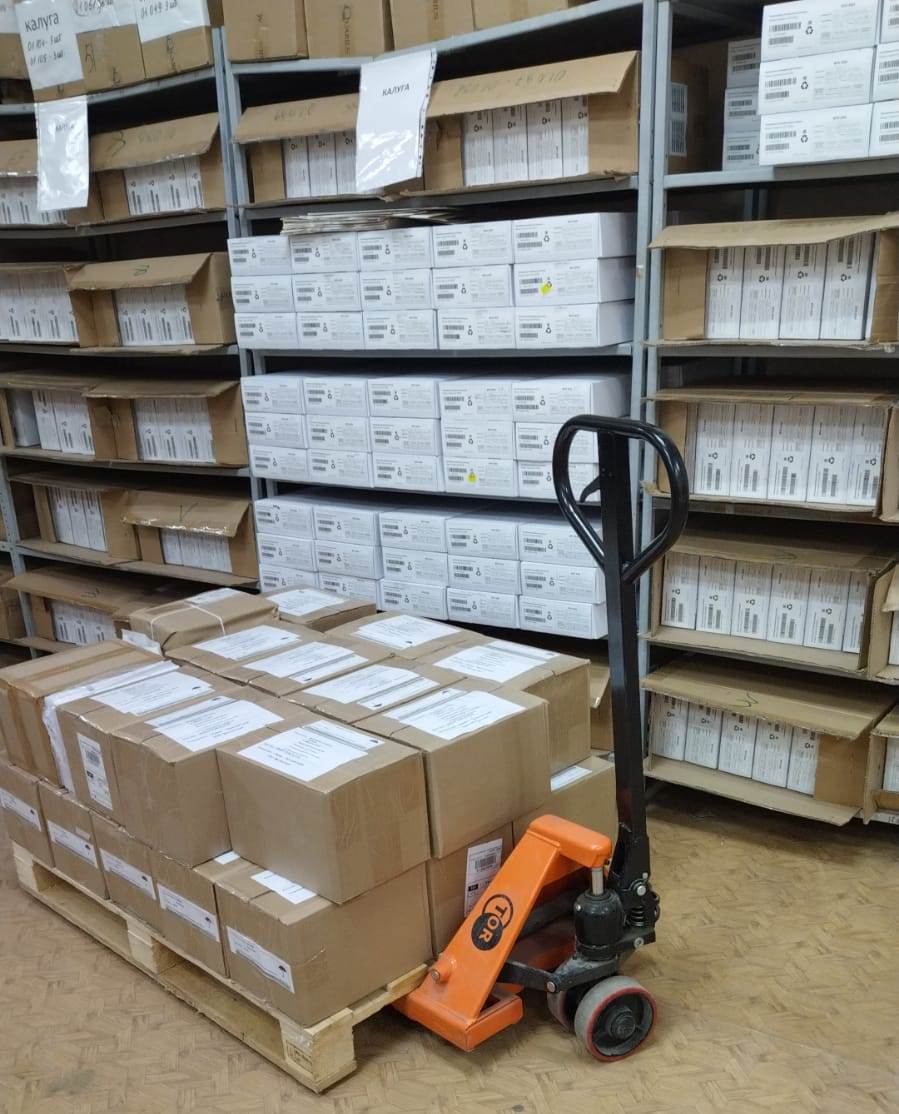 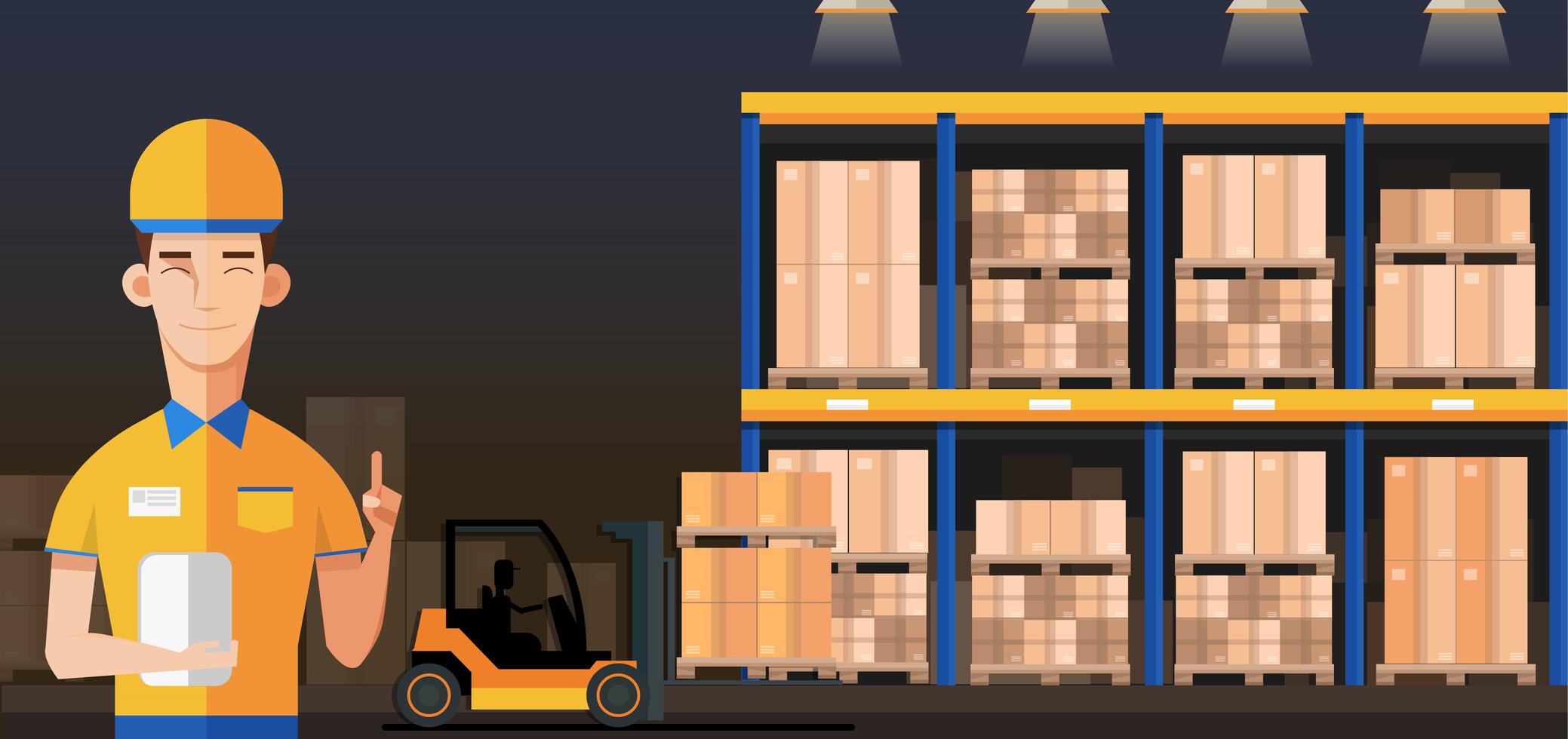 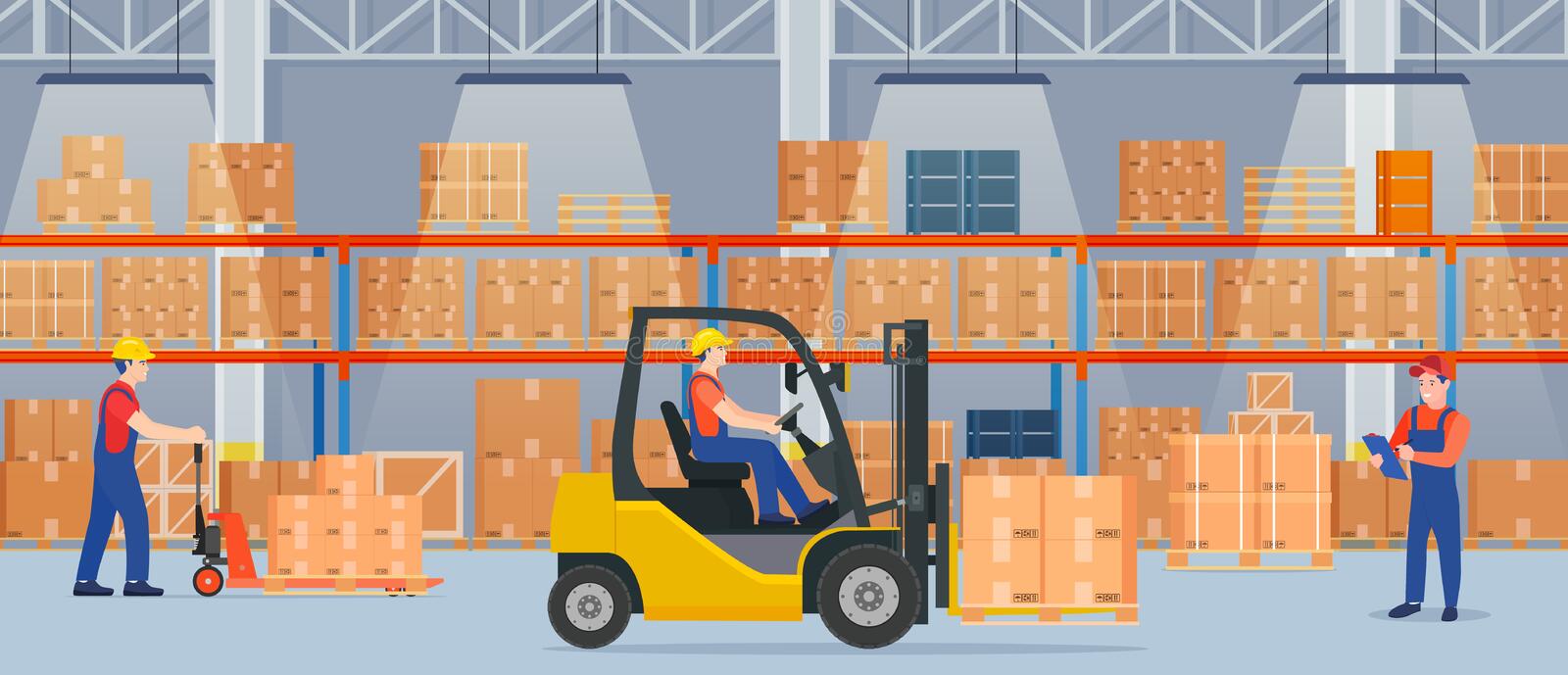 10
КАЛУГАСТАТ
ЗОЖ АКЦИЯ «К ЗДОРОВЬЮ - НЕ СЛОВОМ, А ДЕЛОМ!»
Результат
Вакцинировано – 153 сотрудника
Уровень коллективного иммунитета – 83,7%
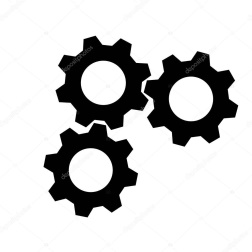 Мотивация сотрудников к ведению здорового образа жизни
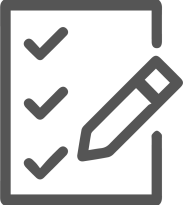 Акция «Поделись витаминкой» Цель – мотивация сотрудников к правильному питанию. Сотрудники, имеющие в избытке дары сада и огорода, могут поделиться ими с коллегами.
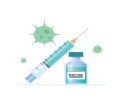 Конкурс стихов о вакцинации
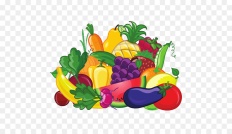 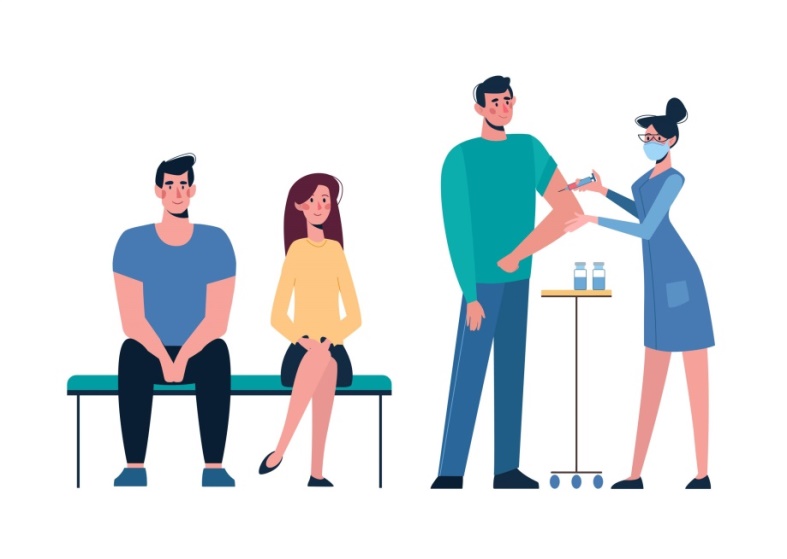 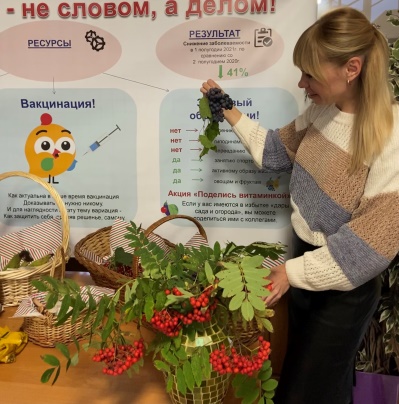 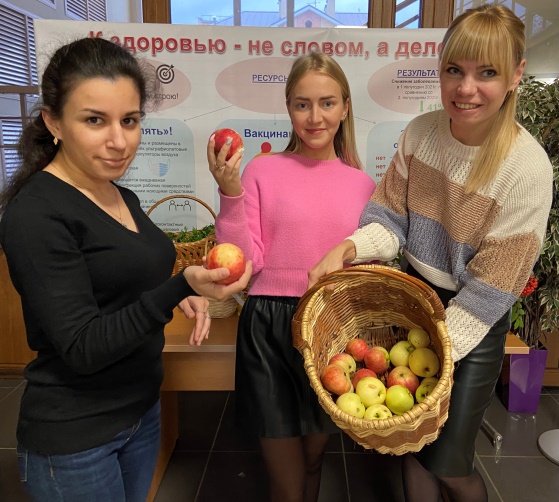 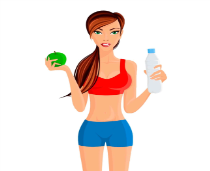 Тренажерный зал 
Цель – сохранение нормального физического и психологического состояния
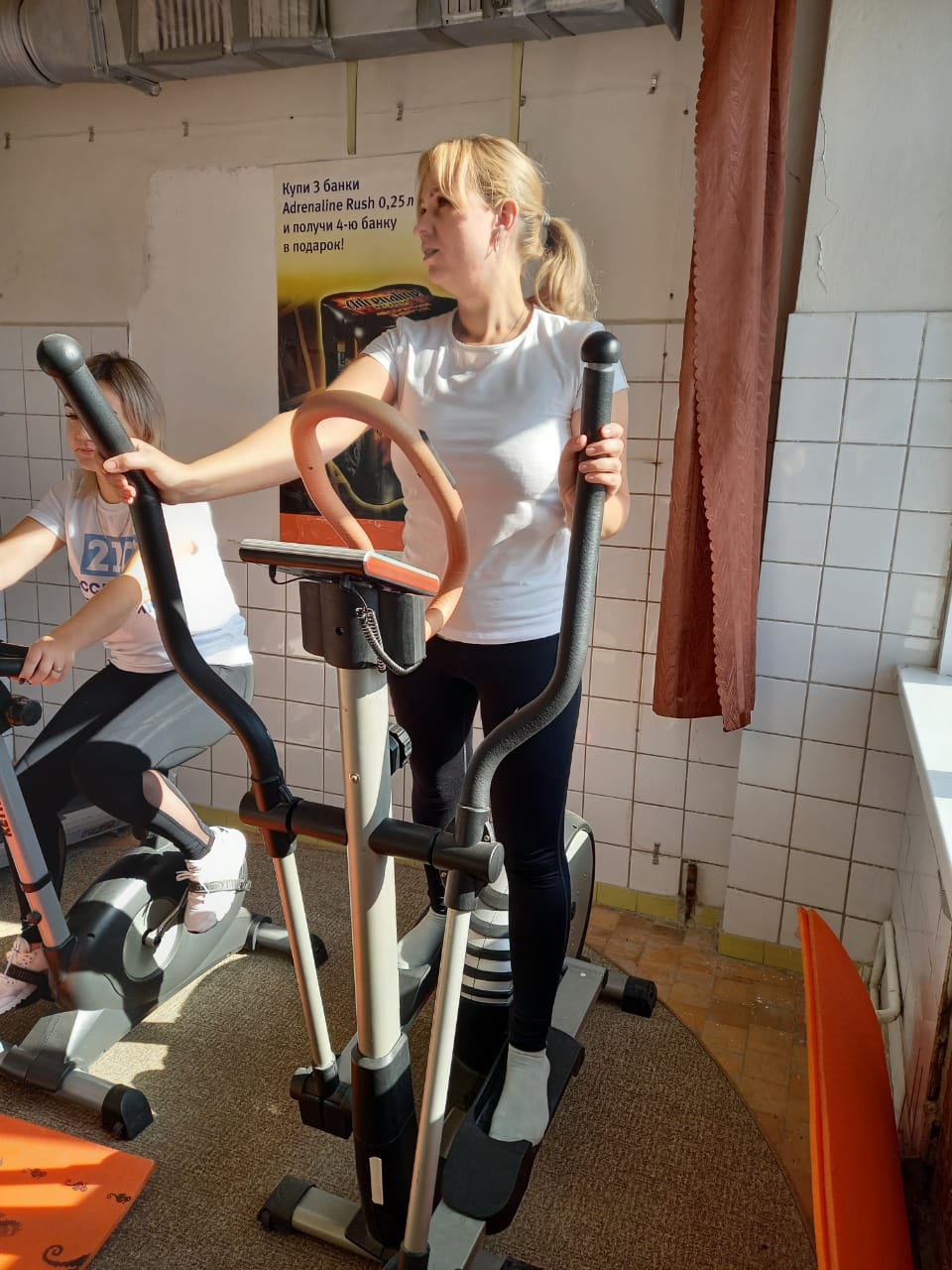 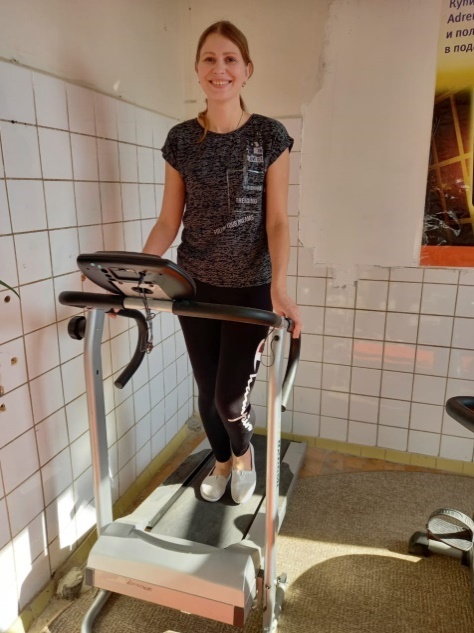 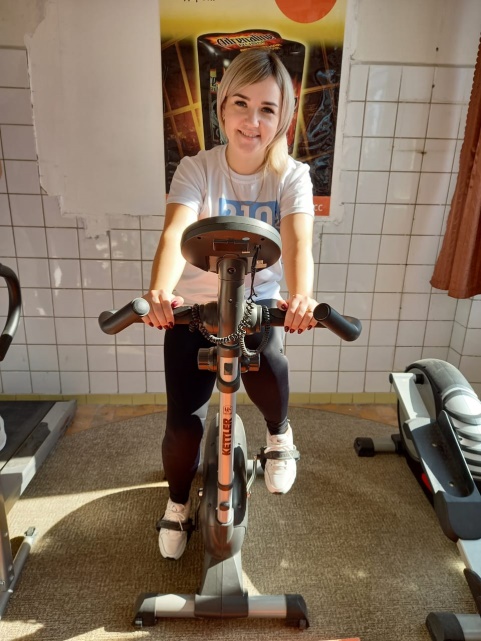 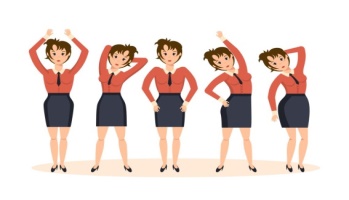 Производственная гимнастика 
Цель – борьба с гиподинамией и общей усталостью
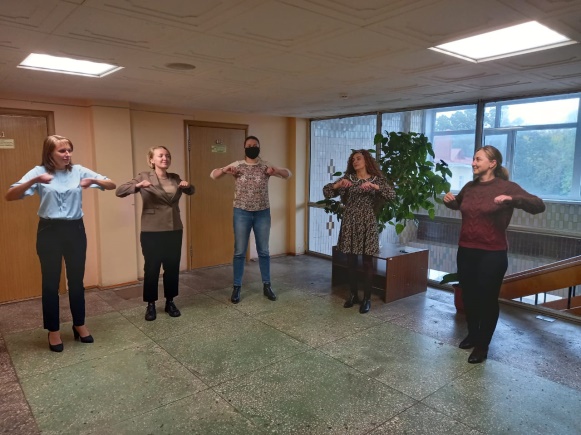 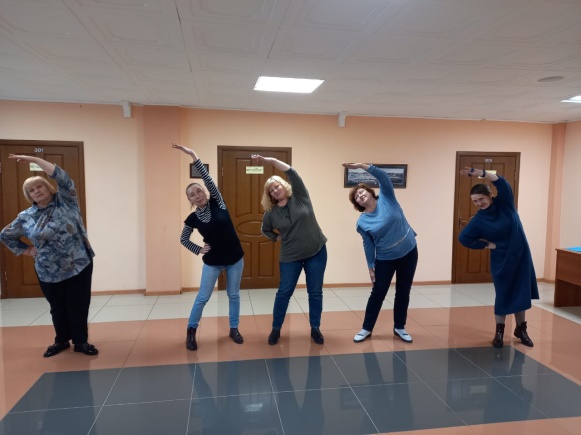 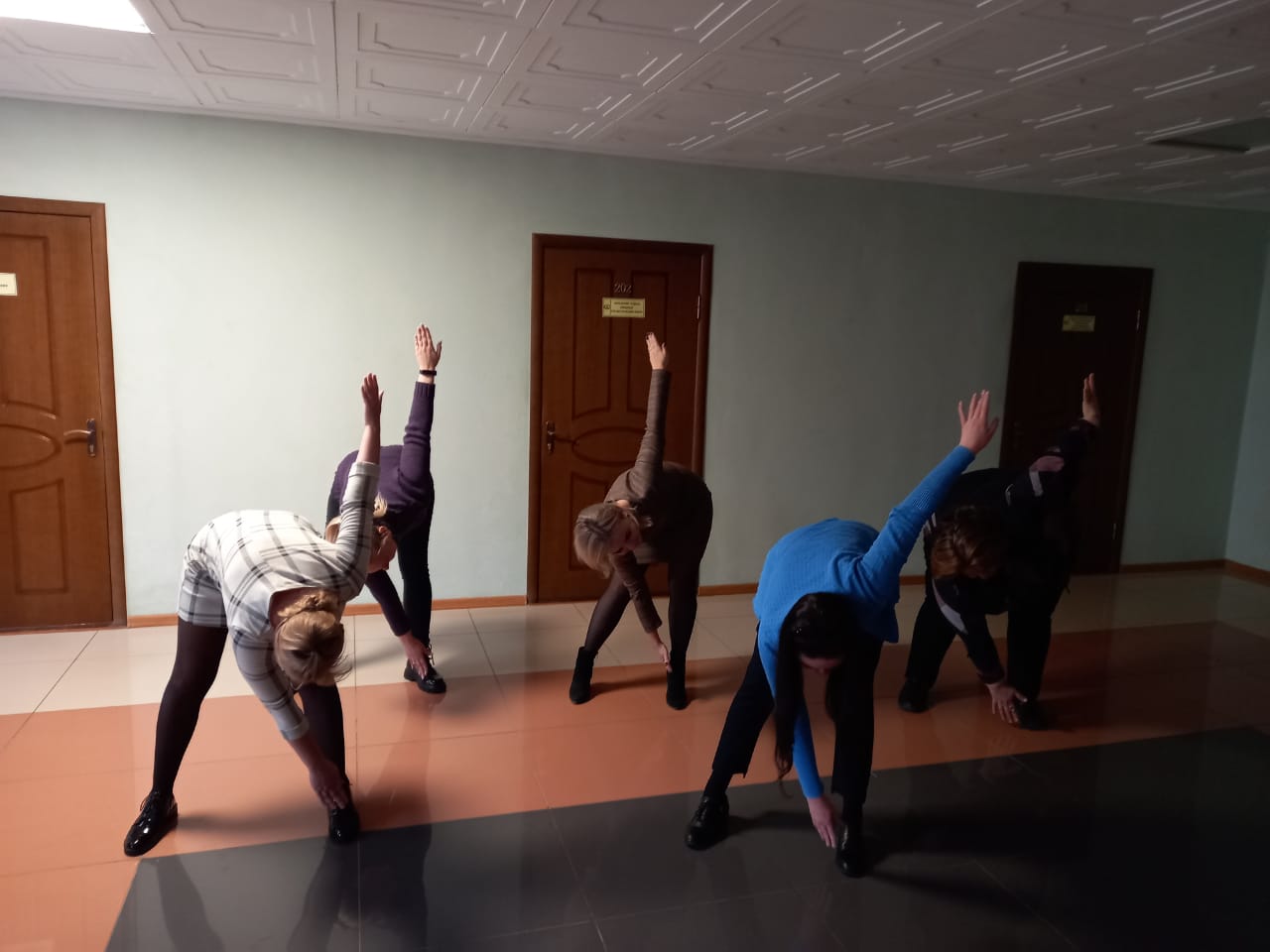 Наглядная агитация  
Цель – мотивация сотрудников к ведению здорового образа жизни
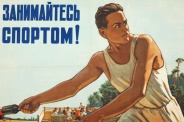 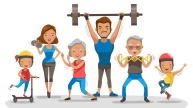 Фотоконкурс «Моя спортивная семья»  
Цель – мотивация сотрудников к занятию спортом
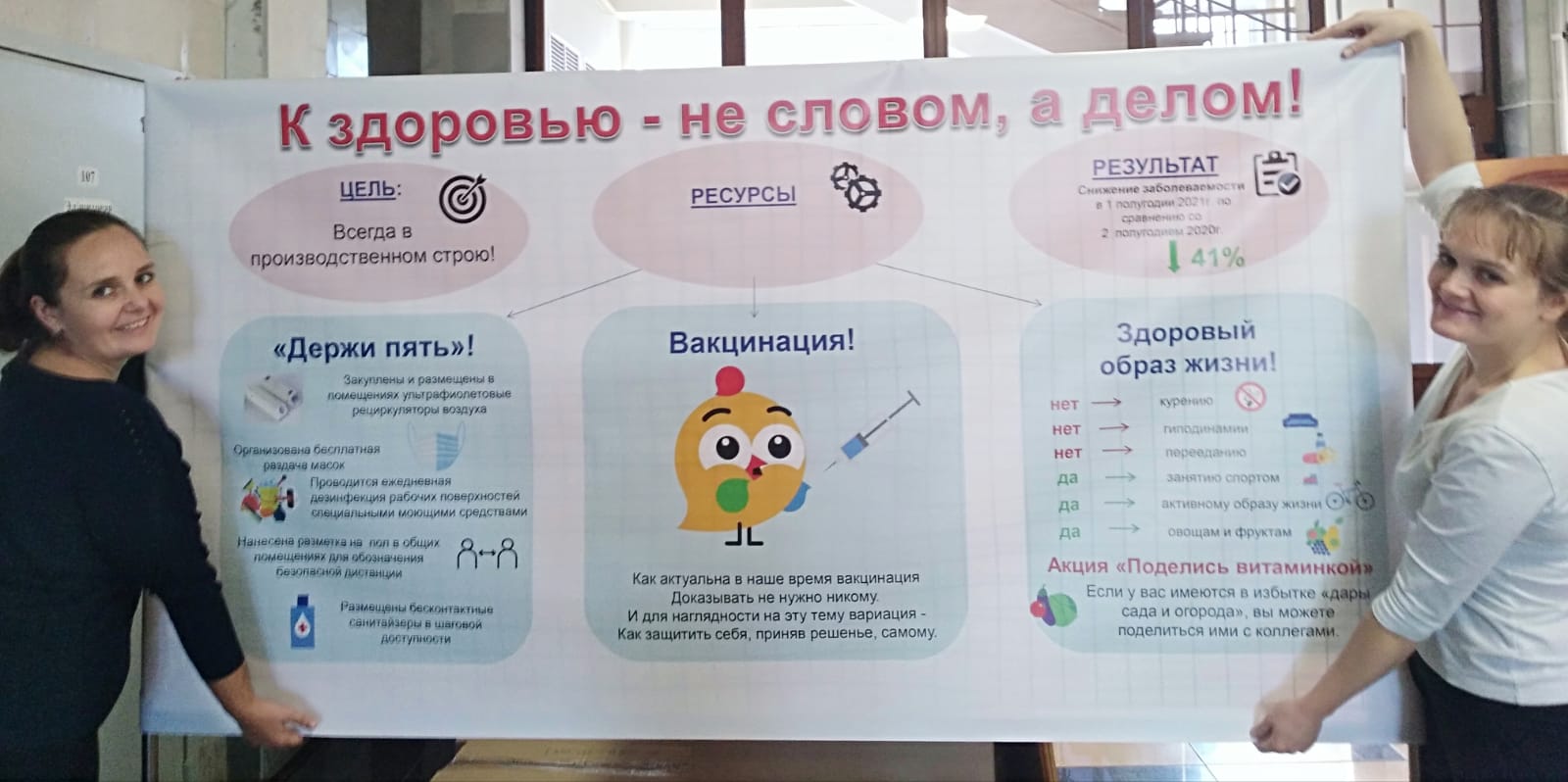 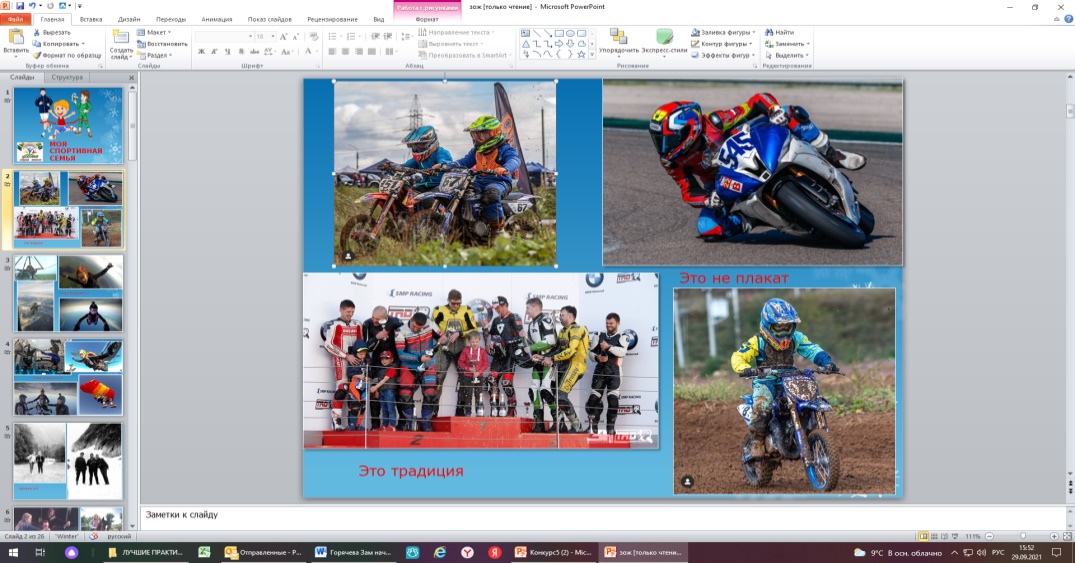 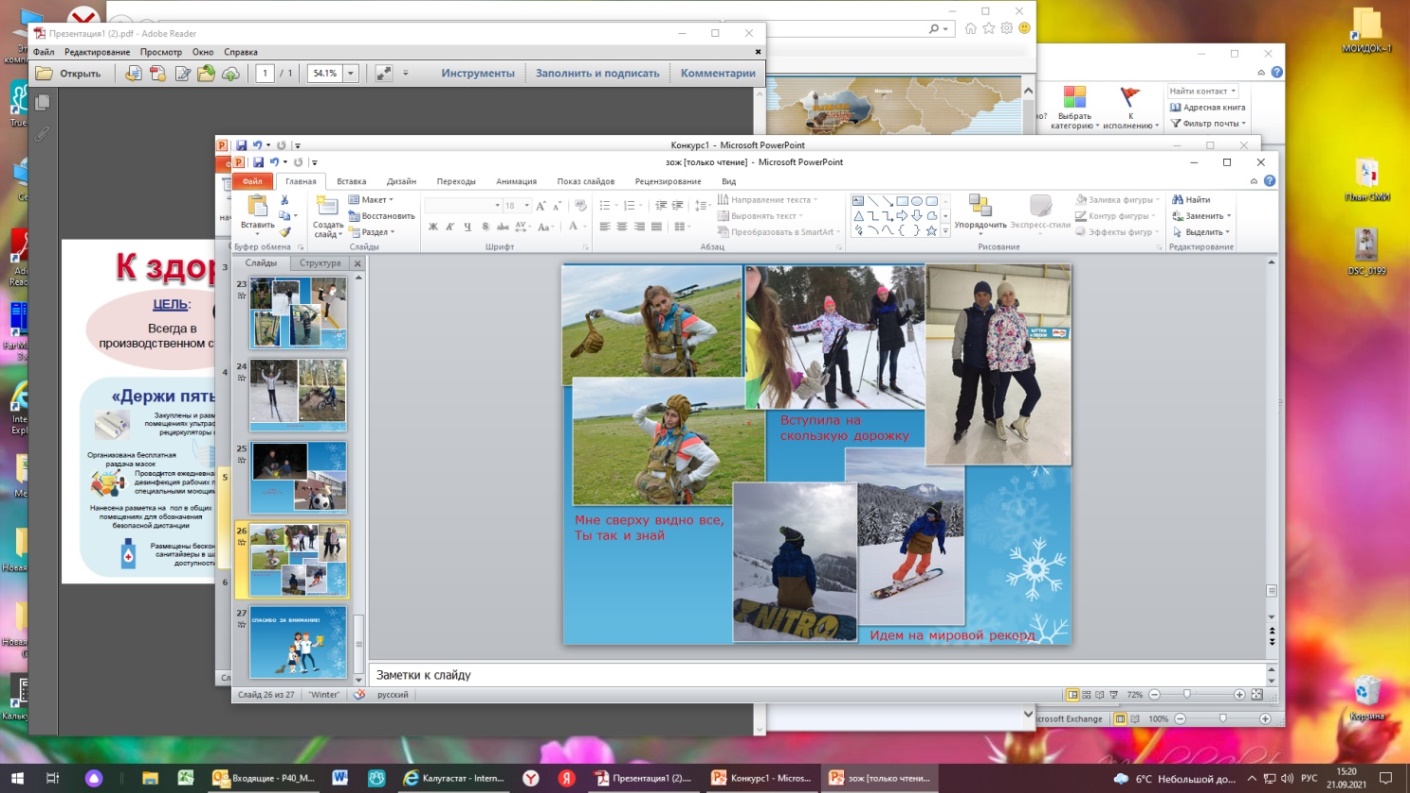 11
Бережливое
производство
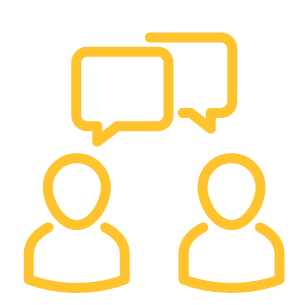 Создали комитет по качеству
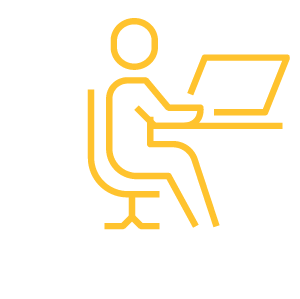 Организовали проведение внутренних аудитов
12
КАЛУГАСТАТ
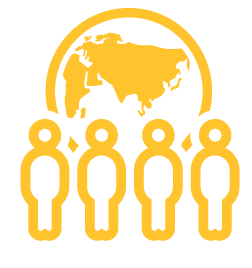 БЕРЕЖЛИВОЕ ПРОИЗВОДСТВО
13
КАЛУГАСТАТ
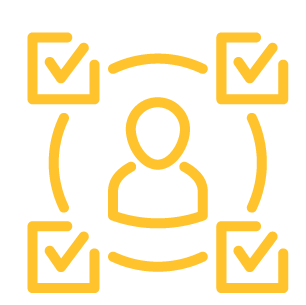 ВЫПОЛНЕННЫЕ ЗАДАЧИ В 2021 ГОДУ
14
КАЛУГАСТАТ
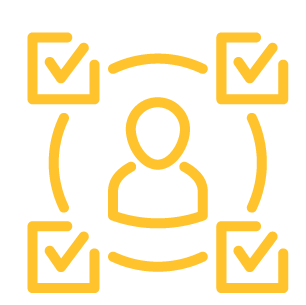 ВЫПОЛНЕННЫЕ ЗАДАЧИ В 2021 ГОДУ
15
КАЛУГАСТАТ
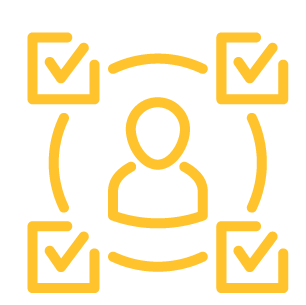 ВЫПОЛНЕННЫЕ ЗАДАЧИ В 2021 ГОДУ
16
КАЛУГАСТАТ
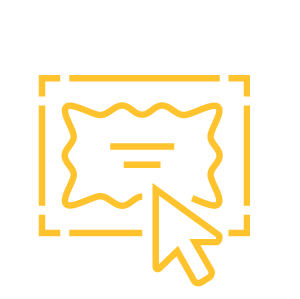 Работа со СМИ
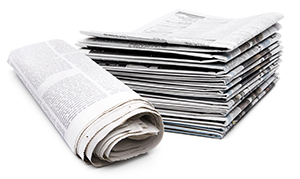 17
ЗАДАЧИ
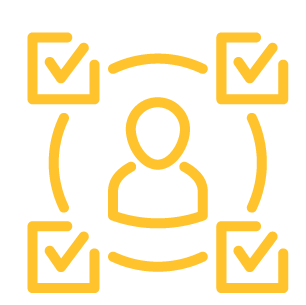 Цели на 2022 год
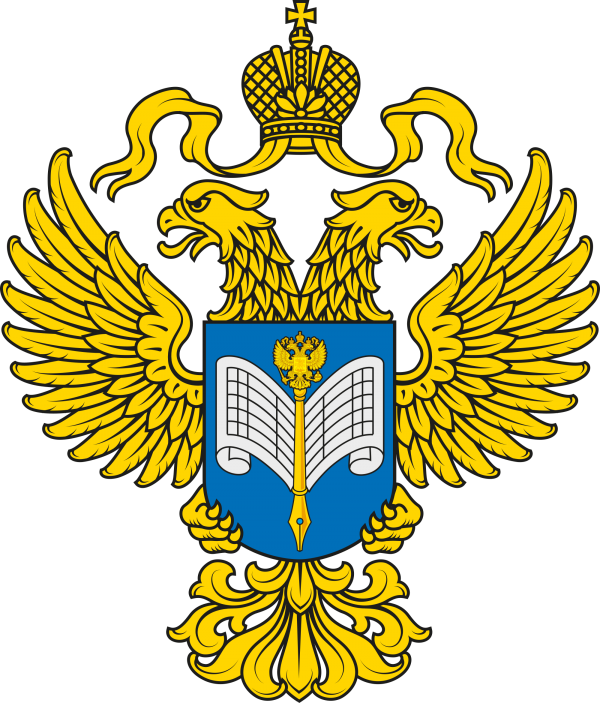 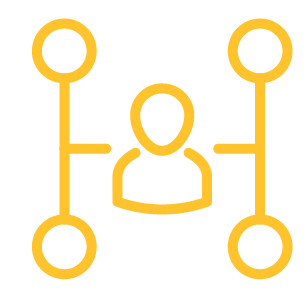 Барьеры
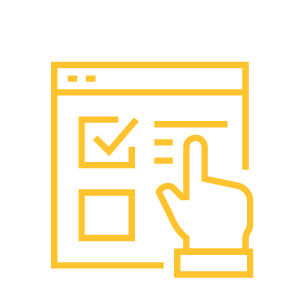 Предложения
18
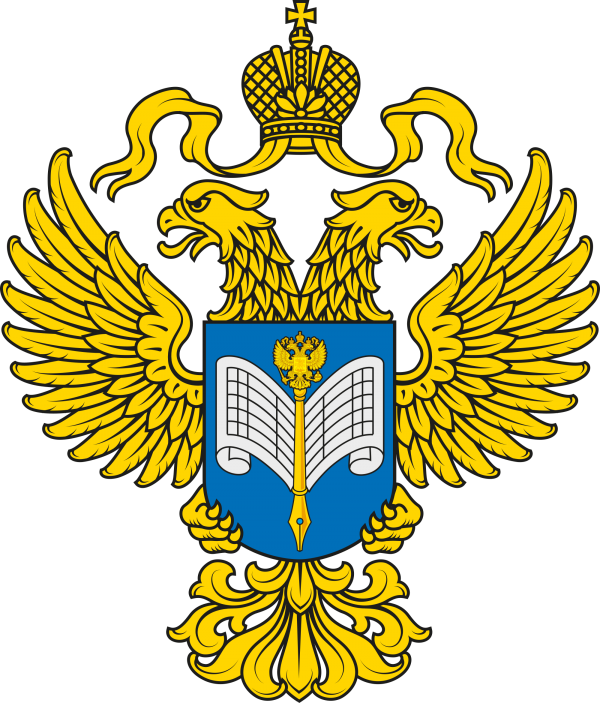 ЦЕЛИ НА 2022 ГОД
Обеспечение полноты сбора показателей производства при изменении типов организаций по итогам глобального обновления ЕРМСП
Обеспечение полноты сводных показателей в стоимостном и натуральномвыражении по итогам глобального обновления ЕРМСП
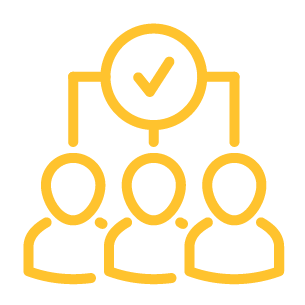 Подведение и публикация окончательных итогов, содержащих объективную комплексную характеристику деятельности субъектов малого  и среднего предпринимательства
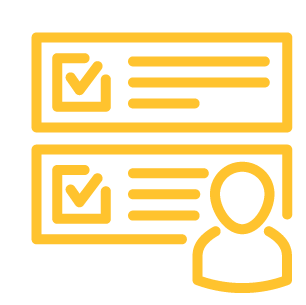 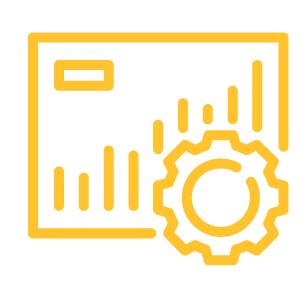 Обеспечение полноты сбора и качества показателей в рамках проведения федерального статистического наблюдения за затратами на производство и продажу продукции (товаров, работ, услуг)
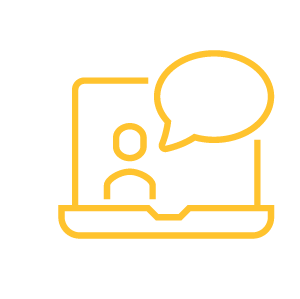 Ввод в промышленную эксплуатацию Комплекса электронной обработки демографических данных, включая демографическое прогнозирование (КЭОД «Демос»)
Привлечение и сохранение молодых специалистов в кадровый состав Калугастата
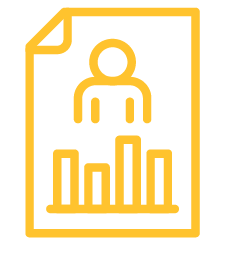 Подготовка контента для пользователей статистической информации в соответствии с современными требованиями визуализации
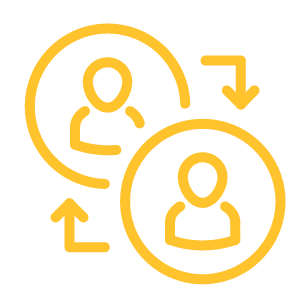 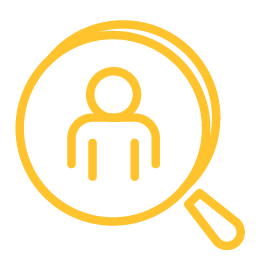 Повышение качества мониторинга СМИ для своевременного реагирования на публикации с неверными данными и некорректной визуализацией
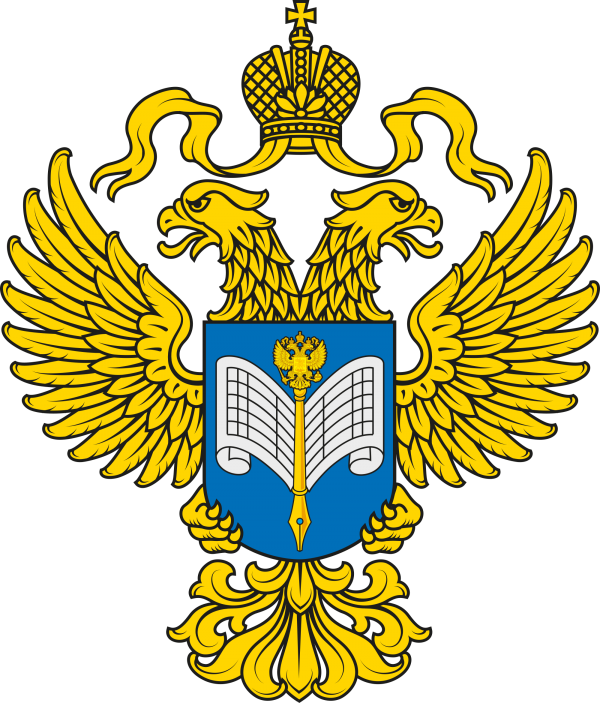 БАРЬЕРЫ
Изменение типов организаций по итогам глобального обновления ЕРМСП в середине года затрудняют формирование корректных итогов, с учетом охвата полноты явления, как в оперативных, так и в годовых  разработках
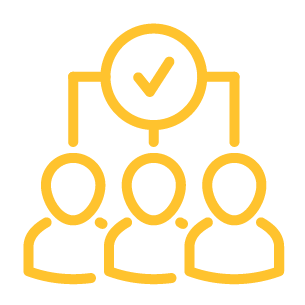 Некорректная работа программного комплекса, в части реализации постановки задач (ЭО)
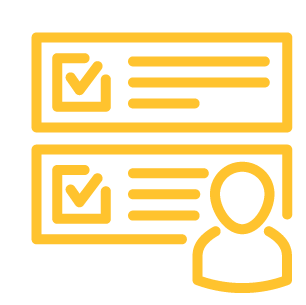 Разные программные продукты ведения  первичного учета хозяйствующих субъектов при составлении форм федеральных статистических наблюдений
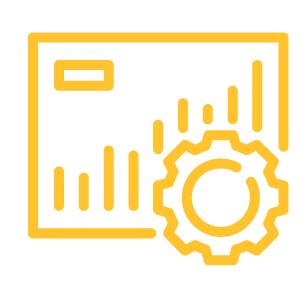 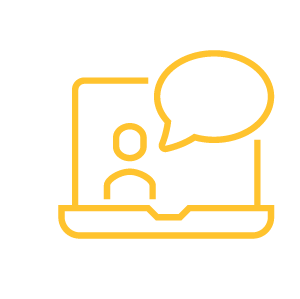 При  подтверждении актовых записей за отчетный период выявление записей, содержащих данные неверно или частично закодированные в соответствии со  справочниками КЭОД «Демос»
Низкий уровень заработной платы по отношению к среднему значению по области
Близость мегаполиса
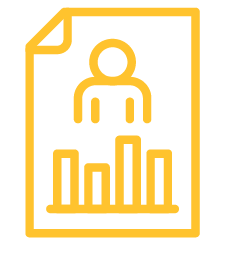 Отсутствие возможности приобретения  программных средств для подготовки материалов в соответствии с современными требованиями визуализации
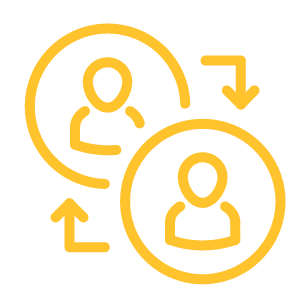 Отсутствие программных средств для мониторинга СМИ
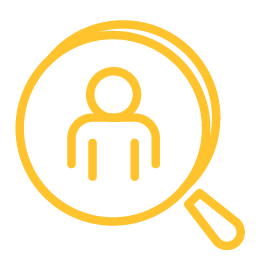 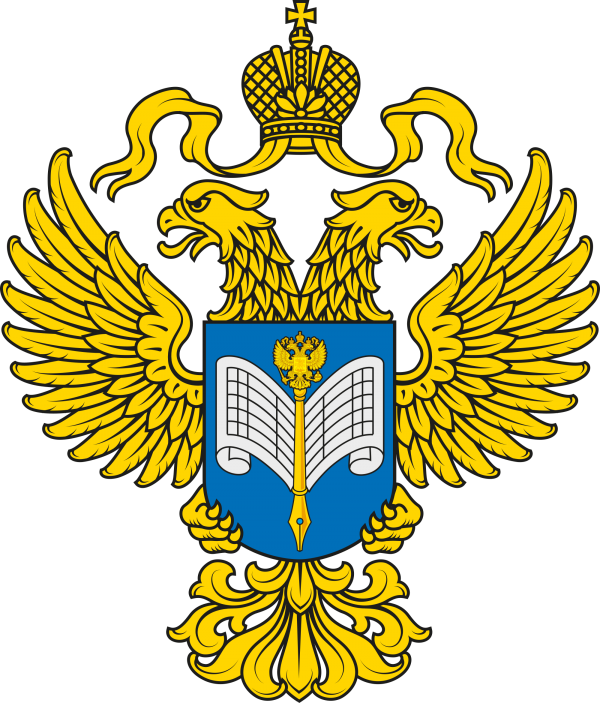 ПРЕДЛОЖЕНИЯ
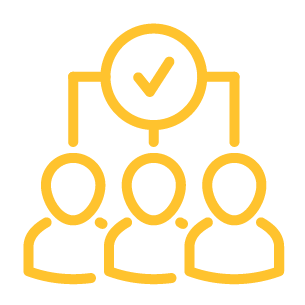 Сохранять типизацию хозяйствующих субъектов в течение отчетного года, включая годовые разработки
Оперативное и тесное взаимодействие специалистов ЦА со службой технической поддержки
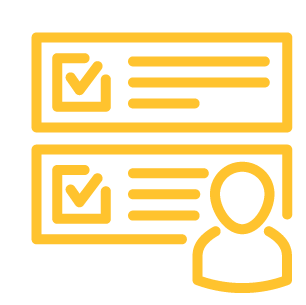 Единый механизм (программный продукт) формирования затрат с привязкой к кодам групп продуктов ТРИ на уровне хозяйствующих субъектов
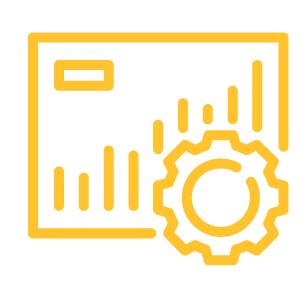 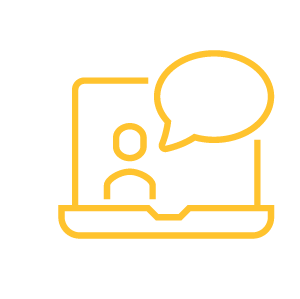 Доработать программное обеспечение Комплекса электронной обработки демографических данных, включая демографическое прогнозирование (КЭОД «Демос»)
Предоставлять молодым специалистам возможность более быстрого карьерного ростаПовысить уровень заработной платы работников органов государственной статистики до уровня заработной платы работников соответствующих организаций финансово-экономического блока в регионе
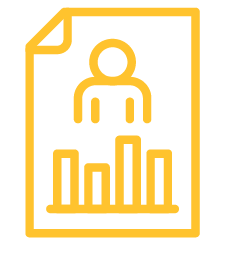 Обеспечить ТОГС программными средствами  для предоставления пользователям статистической информации в соответствии с современными требования визуализации
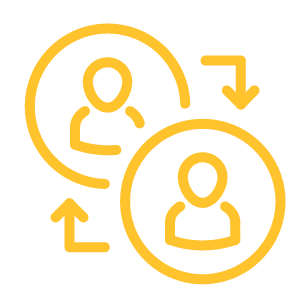 Обеспечить возможность автоматизированного мониторинга СМИ и соцсетей для своевременного выявления публикаций с неверными данными или некорректной визуализацией
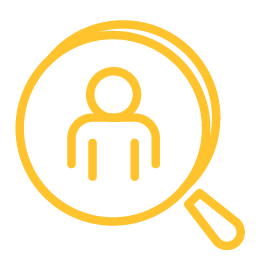 СПАСИБО ЗА ВНИМАНИЕ!